REOPENING DUBLIN CITY HALL
Internal Guidelines
As ordered by the Governor, the City of Dublin must implement measures which mitigate the exposure and spread of COVID-19 among its workforce.  Such measures shall include the following:
1.	Screen and evaluate all employees who exhibit signs of illness, such as fever over 100.4 degrees Fahrenheit, cough, shortness of breath or difficulty breathing, chills, muscle pain, sore throat, or new loss of taste or smell. 
2.	Post signs stating that individuals who have a fever or other symptoms of COVID-19 shall not enter at each entrance; 
3.	Place notices that encourage hand hygiene at the entrance to the workplace and in other workplace areas where they are likely to be seen;
4.	Handshaking and other unnecessary person-to-person contact are prohibited;
5.	Require workers who exhibit signs of illness to not report to work or to seek medical attention;
6. Disinfect common surfaces regularly;
7. Equipment should be frequently cleaned and sanitized;
8.	No one can use other workers’ phones, desks, offices, or other work tools and equipment, and where they must be shared, sanitize them in between use. 
9.	Require hand washing or sanitation by workers at appropriate places within the business location;
10.	Regularly check sanitation supplies for availability;
11. Prohibit gatherings of workers during working hours;
12. Masks should be worn in common areas, and in any office where appropriate social distancing is difficult to maintain. 
13. Before opening to the public, examine the flow of people in and out, and change it so you can to maintain social distances. For example, make your building one way in and one way out for citizens.
14.	Permit workers to take breaks and meals outside, in their office or personal workspace, or in such other areas where proper Social Distancing is attainable;
15.	 With City Manager approval, allow teleworking for workers where productivity can be maintained
16. Implement staggered shifts if possible;
17. Hold all meetings and conferences virtually, whenever possible;
18. Enforce Social Distancing; Keep everyone at least six (6) feet apart where possible; 
19. Provide alternative points of interaction with citizens outside buildings where possible;
20. Increase physical space between workers and patrons; 
21. Suspending the use of Personal Identification Number (“PIN”) pads, PIN entry devices, electronic signature capture, and any other credit card receipt signature requirements to the extent such suspension is permitted by agreements with credit card companies and credit agencies. If a PIN pad is used, it will be frequently disinfected per CDC recommendations.
THANK YOU!





City of Dublin
Lance Jones, City Manager
478-277-5001
jonesl@dublinga.org
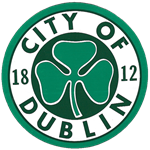